Figure 7. Size tuning and correlations for each cardinal axis (a–d). (a–d) Average differences in size tuning for ...
Cereb Cortex, Volume 25, Issue 10, October 2015, Pages 3877–3893, https://doi.org/10.1093/cercor/bhu270
The content of this slide may be subject to copyright: please see the slide notes for details.
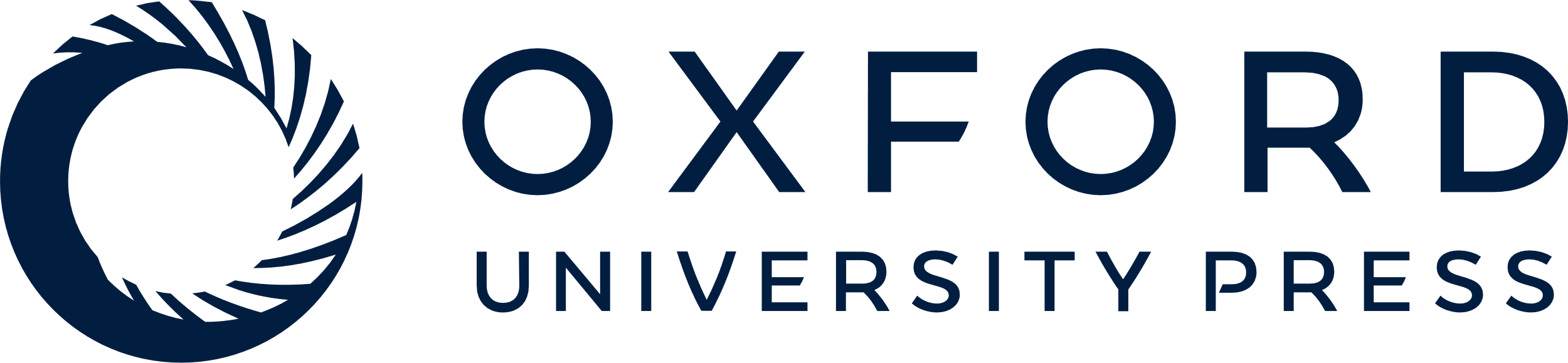 [Speaker Notes: Figure 7. Size tuning and correlations for each cardinal axis (a–d). (a–d) Average differences in size tuning for luminance (LD), blue/yellow (BY), and red/green (RG) gratings for size peak (a), half-maximum response (S50, b), suppression index (c), and LFP amplitude (d). t-Test (***P < 0.001, **P < 0.01, *P < 0.05, ns = not significant). For this analysis, we selected LFP recordings that passed the color test (contrast and/or phase) for blue/yellow and/or red/green. The selected LFP recordings also had SNR ≥2 and r2 ≥ 0.6 goodness of fit for the size tuning. The sample includes 50 LFPs measured with luminance (LD) gratings, 14 LFPs measured with blue/yellow (BY) gratings and 12 measured with red/green (RG) gratings. Error bars are standard errors. (e–g) LFP polarity was correlated with the band-pass spatial frequency ratio of blue/yellow gratings (blue squares, f) but not luminance gratings (black diamonds, e), or red/green gratings (red circles, g). However, this correlation should be interpreted with caution because we tested 8 × 3 correlations with LFP polarity and, therefore, there is more than 5% probability that this correlation reached significance by chance. The grating size used to measure LFP polarity was 1°. LFPs included in this analysis had to pass our criterion for signal-to-noise ratio in the responses to 1° gratings (SNR ≥2). In addition, they had to pass our goodness-of-fit criterion for the spatial frequency tuning (r2 ≥ 0.6), which was needed to measure the spatial frequency band-pass ratio.dva: degrees of visual angle.


Unless provided in the caption above, the following copyright applies to the content of this slide: © The Author 2014. Published by Oxford University PressThis is an Open Access article distributed under the terms of the Creative Commons Attribution Non-Commercial License (http://creativecommons.org/licenses/by-nc/4.0/), which permits non-commercial re-use, distribution, and reproduction in any medium, provided the original work is properly cited. For commercial re-use, please contact journals.permissions@oup.com]